教学课件
物理  八年级下册  江苏科技版
第六章  物质的物理属性
5、物质的物理属性
硬度：物质的软硬程度。

硬度是物质的物理属性之一。
请你设计一种方法比较下列图中各种物品的硬度
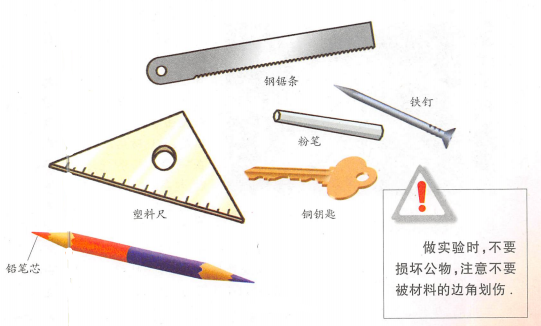 【探究活动一】
比较物质的硬度
【探究目的】
比较物质的硬度，并按硬度大小排序。
【猜想】
根据你的预测，将这些物质硬度的大小进行排序
【设计实验】
比较硬度大小的方法
【进行实验和收集证据】
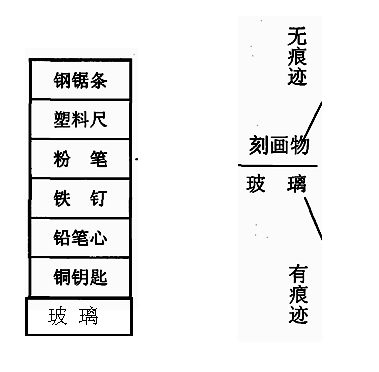 无痕迹
刻画物
钢锯尺
铁钉
无痕迹
铜钥匙
刻画物
塑料尺
有痕迹
按硬度大小的排序是：
钢锯条、铁钉、玻璃、铜钥匙、塑料尺、铅笔芯、粉笔
【探究活动二】
物质的其他属性
物质的透明度
【器材】
玻璃板、塑料板、木板
电池（组）、灯泡（附有灯座）导线（3根）、铜条、铁条、塑料尺、粉笔等
【器材】
物质的导电性
【器材】
烧杯、热水、金属勺、塑料勺
物质的导热性
【器材】
弹簧、橡皮筋
物质的弹性
【器材】
磁体、铁钉、铜块、铝块
物质的磁性
物质的延展性
物质的物理属性包括： 
          状态、硬度、密度、透明度、导电性、导热性、磁性、弹性、 延展性、熔点、沸点等。
还有：脆性、抗压性、抗拉性、粘度、颜色、韧性等。
将玻璃、水晶、铁、牛奶、水银、白酒按不同的分类方法把它们分为两类，并按照分类方式1（示例）填空。
状态
固态
液态
分类方式3（请填空）
是否导电
导电
不导电
玻璃、水晶、牛奶、白酒
铁、水银
灯丝：（钨）熔点高
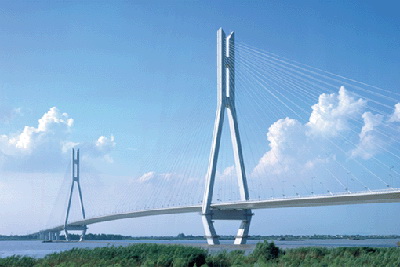 斜拉索桥
钢索：很坚韧
环氧沥青桥面经历了1200次高温、低温、常温疲劳实验，结果证明环氧沥青具有较好的
耐温性能
南京长江二桥
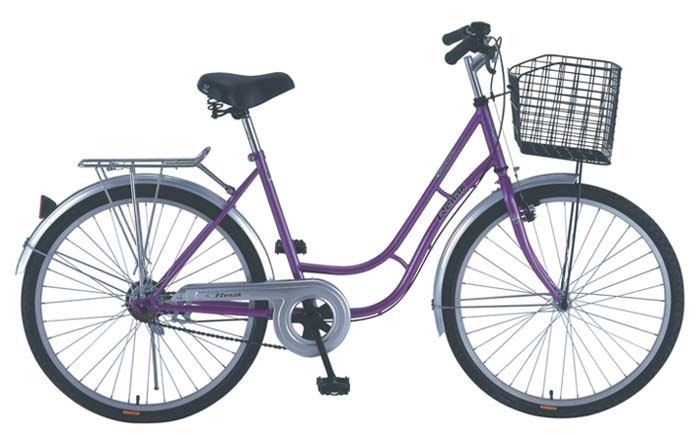 说明各部分分别利用了物质的哪一方面的物理属性，能否被替换？替换后有什么利弊？
钢丝、钢圈利用了钢材坚韧
轮胎利用了橡胶的弹性好
提出问题：你能区别下列物质吗？
（1）铜块与铝块 ，你区分的依据是什么？
它们的密度不同、颜色不同
（2）水与酒精 ，你区分的依据是什么？
它们的气味不同
（3）酒精与玻璃 ，你区分的依据是什么？
它们的气味不同、状态不同
我们生活中用的碗、盘子大部分是用陶瓷制成的，因为陶瓷
硬度大、导热性差
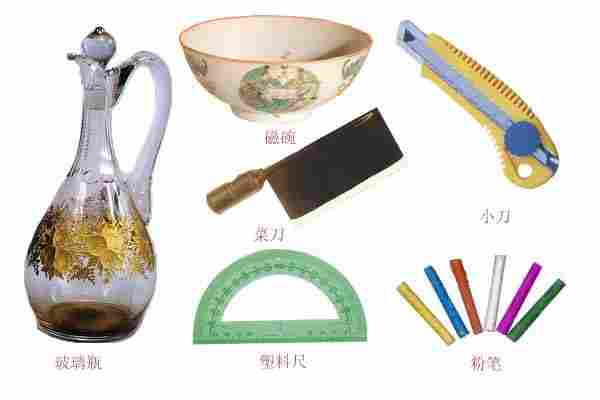 厨房里导热性差的物质还有
塑料、木头等
导热性好的物质主要有
铁、铝等金属
弓箭的材料属性是
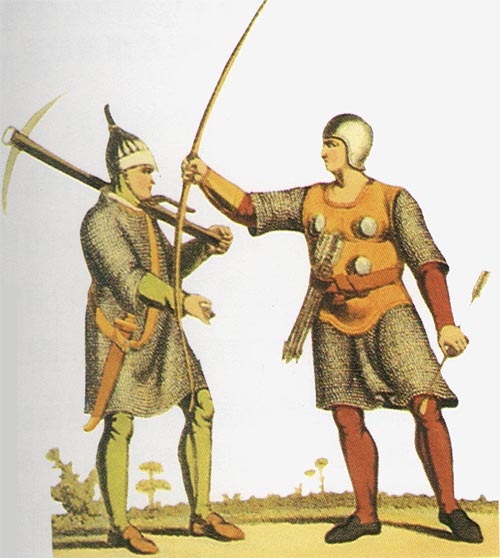 弓的弹性好
弓箭的硬度大
“百折不挠”这一成语是指物质的
韧性好
在抗洪抢险中，解放军战士穿的救生背心，里面填充的是泡沫塑料块，这是利用它的        的属性
密度小
例题
俗话说“没有金刚钻，不揽瓷器活”，指的是       （   ）                                              
A、瓷器的硬度大              
B、瓷器的密度大 
C、瓷器的价格不菲            
D、对瓷器加工的技术要求高
A
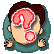 同学们都有自己的理想。如果你是工程师在设计高楼大厦时，你将用到哪些材料，为什么？
调查生活、生产中应用的一些新材料，弄清它们的名称、用途、特点和属性
你想知道吗
小制作：
  利用硬纸切割出如图所示的桥墩、桥面，再用线代替钢索制成大桥。
该你动手了
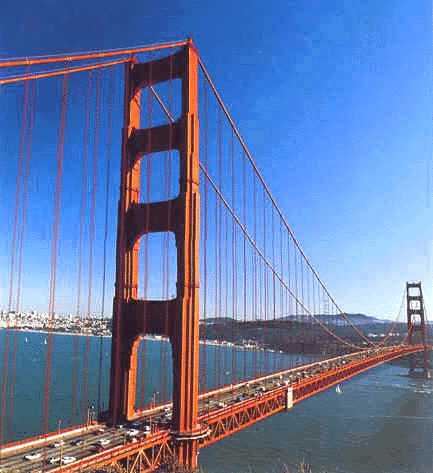 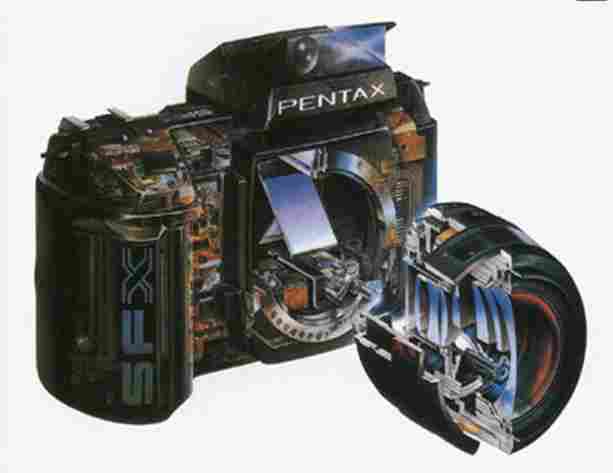 眼镜的镜片和相机的镜头都是用透明的玻璃制成的。
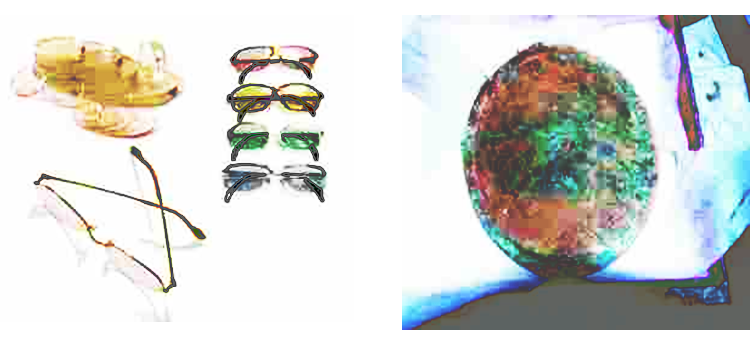 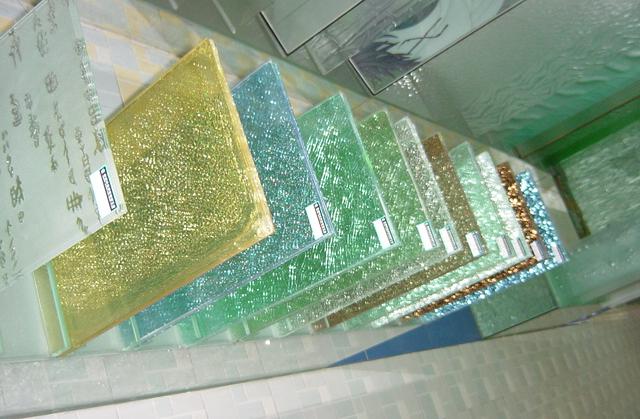 玻璃
导电性
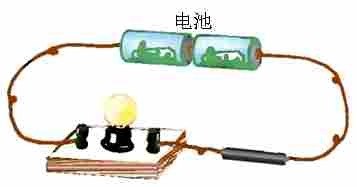 常见容易导电物体：各种金属，水银、铅笔芯，酸、碱、盐的水溶液等
常见不容易导电物体：塑料、橡胶、木材、陶瓷等
导热性
实验表明：水、玻璃和空气都是导热性差的物质（热的不良导体）
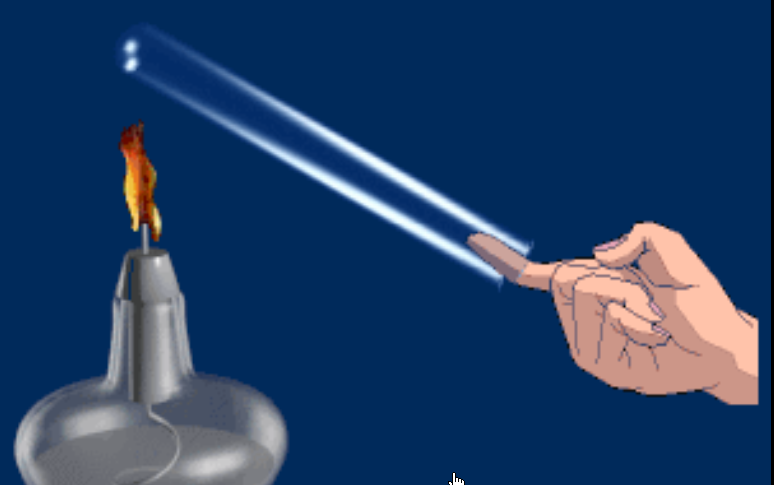 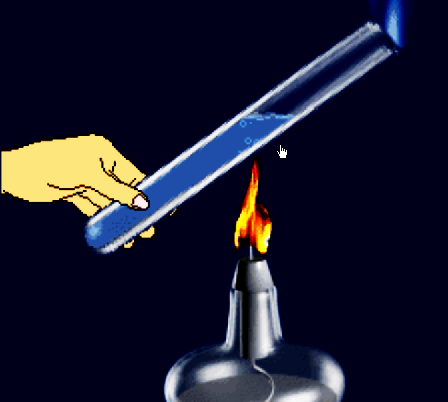 弹性
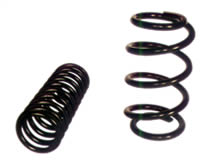 弹性的应用
弹簧
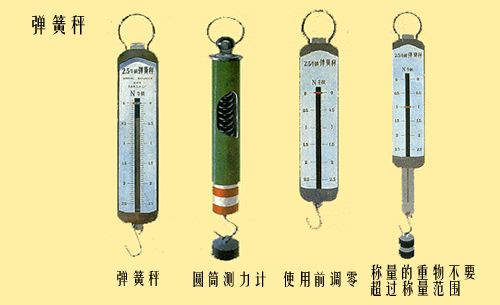 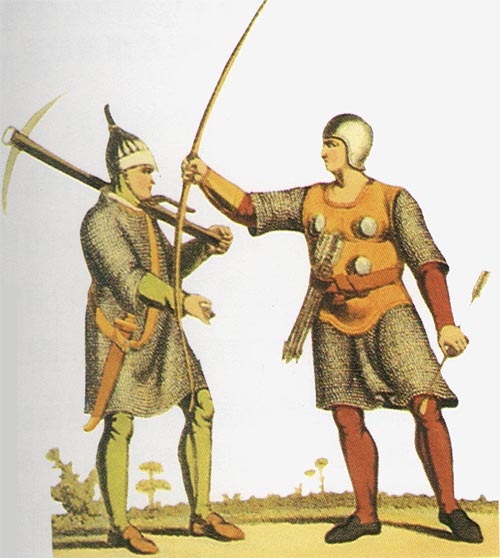 弓
磁性
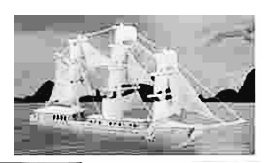 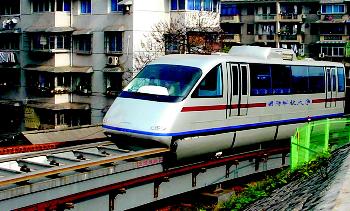 磁悬浮列车
指南针用于航海
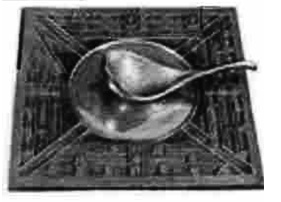 司南
指南针
金属的延展性好：
钢材可以拉成很细的钢丝
铝可以做成很薄的铝箔
金、银可以加工成极薄的精美工艺品